National Sanitary and Phytosanitary (SPS) WorkshopNRCS presentation11 March 2021
presentation by: Maphuti Kutu
		Technical Specialist: Foods
1
Presentation outline
Introduction to NRCS
Key Provisions: SPS Agreement
NRCS Act - Mandate
Development of technical regulations & NRCS VCs
FAI inspection program
Challenges/ Opportunities
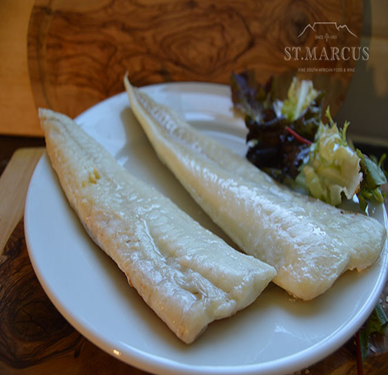 2
The NRCS
Public entity
Reports to the Minister of Trade, Industry and Competition
Administration of Compulsory Specifications (technical regulations)
Competent authority for fish and fishery products
Value chain approach - To co-ordinate the for fish and fishery products including aquaculture, NRCS has a MOU with DEFF- Fisheries.
3
Part of the DTIC technical infrastructure entities
Key Provisions: SPS Agreement
Non-discrimination
Scientific justification
Harmonization (Codex, IPPC &OIE)
Risk assessment
Consistency
Least trade-restrictiveness
Equivalence
Regionalization
Transparency
Technical assistance/special treatment
Control, inspection and approval procedures
NRCS Act (Act No. 5 of 2008)
Compulsory Specifications mandate:
	–“13. (1) The Minister may, in respect of any commodity, product or service 	which may affect public safety, health or the environment, by notice in the 	Gazette (a) declare a SANS or a provision of a SANS to be a compulsory 	specification…”

Applicable to products that are IMPORTED, MANUFACTURED, SOLD and/or EXPORTED - must comply with mandatory requirements if within scope of VC

Technical regulations/ Compulsory Specifications lay down compulsory requirements for 
Technical requirements: product or service characteristics or their related processes; production methods (may refer to SANS/international standards); 
Administrative requirements ; and 
Conformity assessment requirements… 

       …with which compliance is mandatory – NRCS inspection/enforcement.
6
Process Flow
Request for regulation
Enforcement of regulations
Inspection
Sampling
Testing
Sanction
Development of TR
Pre- market approval
In-house Technical Specialist.

Industry Participation.

NRCS Act prescribes  referencing the SABS Standard if available
Admin Process.

LOA & Sales Permit.

Proof of Compliance
In-house Inspectors.

Automotive
Chemicals & Materials
Electro-technical
Food
Random

On request
Accredited testing facilities
CEO directive
NRCS Process flow
Development and approval of technical regulations
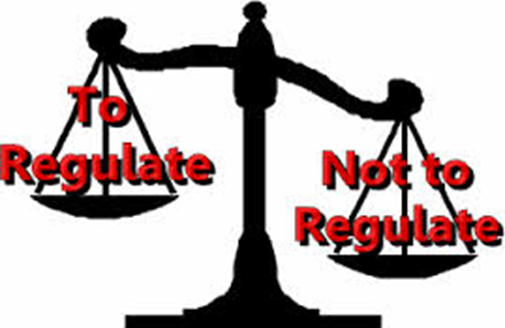 Technical stakeholder working group meeting
i 
Risk Assessment (Report to PAC) – YES/NO
 i
Draft technical regulation
i
Full stakeholder working group meeting
i
Impact Assessment (Report to PAC) – YES/NO
i 
Full stakeholders’ meeting/ Final draft regulation
i
Submit to Management & Minister (dtic) for review & approval
i
First gazetting for comments (60 days)
WTO notification
i
Comments review 
i
To Management & Minister(dtic) for final gazetting
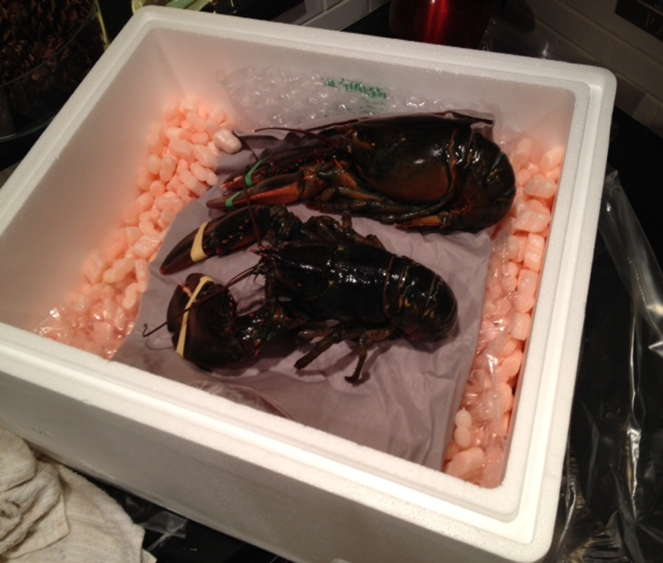 8
Development and approval of technical regulations – RA
Principle one: recognized international standards and/or code of practices – mainly Codex 
measures which conform to international standards, guidelines or recommendations shall be deemed to be necessary to protect human, animal or plant life or health, and presumed to be consistent with the relevant provisions of the WTO SPS Agreement. 
Principle two: Applying international standards to national realities
Available quantitative data e.g. import and export data, trends analysis etc.

Principle three: Using qualitative and assumed data from international sources

Principle four: identified problem statements for official research in collaboration with national available institutions
NRCS Foods Compulsory Specifications (VCs)
Compulsory Specification for Frozen Fish, Frozen Marine Molluscs and Frozen products Derived there from VC8017 (SANS 585)
The Manufacture, Production, Processing and Treatment of Canned Fish, Canned Marine Mollusks and Canned Crustaceans VC8014 (SANS 587)
The Manufacture, Production, Processing and Treatment of Canned Meat Products VC8019 (SANS 1675)
Compulsory Specification for Frozen Rock Lobster Products Derived there from VC8020 (SANS 2074)
Compulsory Specification for Frozen Shrimps (Prawns), Langoustines and Crabs VC8031 (SANS 788)
Compulsory Specification for Smoked Snoek (to include all smoked fish species) VC8021 (SANS 2877)
Compulsory Specification for Live Aquaculture Abalone VC9001 (SANS 729)
Compulsory Specification for Live Lobster VC9104 (SANS 1680) 
Compulsory Specification for Aquaculture live and raw chilled bivalves (oysters, mussels etc.) VC9107 (SANS 2879)
Compulsory Specification for Processed meat products VC 9100 (SANS 885)
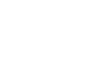 10
FAI Inspection program
Safety and quality product evaluation 
 
(As per pre-determined schedules and/or sampling plans

Sanctioning of non-compliant product
Factory requirements
Equipment for production
Pre-requisite requirements (GMP)
Processing/ product requirements
Requirements for employees
Traceability of products

Legal Metrology requirements

Labeling requirements (R146 & SANS/VC)
Test methods
Water/Ice
Chemical evaluation (As per sampling plans)
Microbiological evaluation (As per sampling plans)
Food Safety Management System (e.g. HACCP)
Risks Management throughout the value chain

Regulatory hazards
Accredited Inspection Program
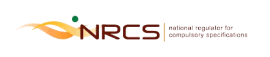 [Speaker Notes: Fish	Meat	Non Compulsory related
78	12	10]
Conformity Assessments – Testing labs
NRCS uses external laboratories – mainly Microbiological tests - Check accreditation status at the SANAS Website

SABS Commercial (Pty) Ltd  and private labs 

Monitoring for fishery products export – NRCS (CA) wild species
					- DEFF farmed species
	- additional testing requirements from importing countries

	- Some of the testing that cannot be conducted in SA
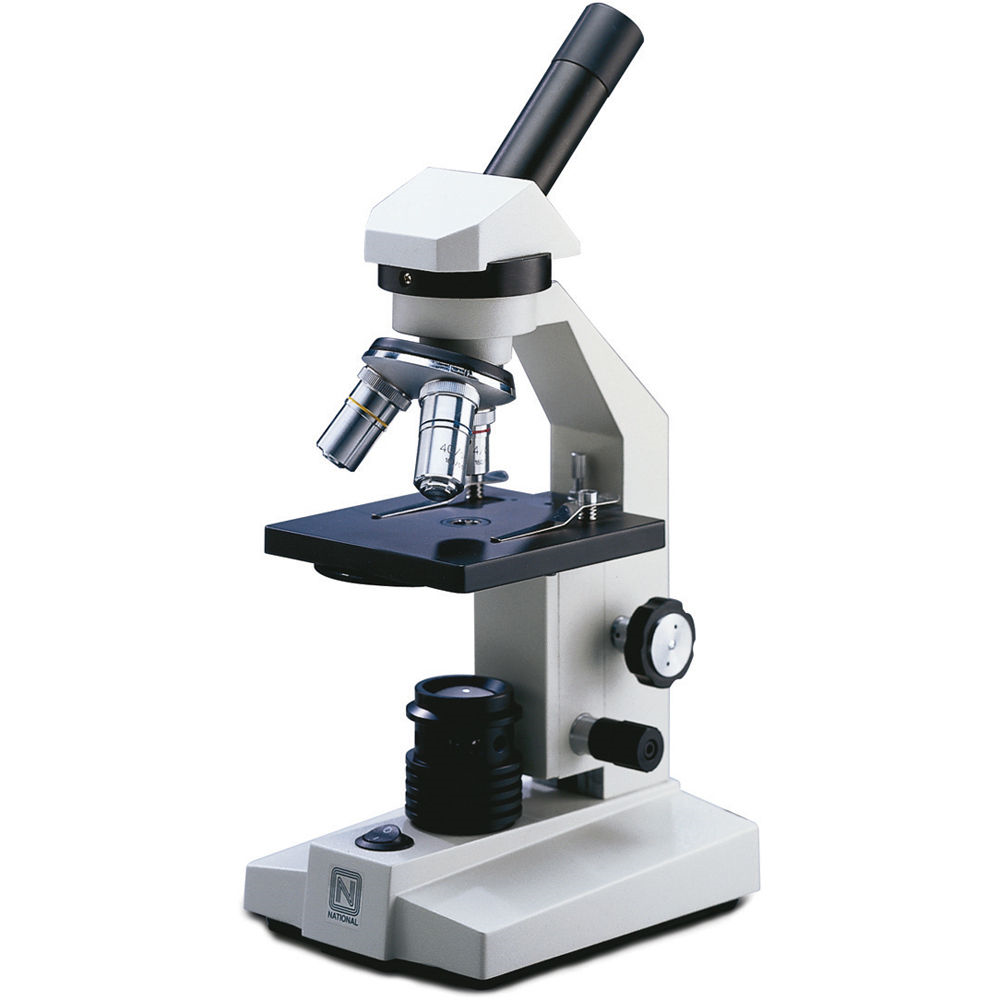 Challenges/Opportunities
Challenges/Opportunities
Diverse/improved market access for aquaculture products to be still pursued from a sanitary compliance point
	-Monitoring for fishery products export = NRCS/DEFF e.g. Contaminants,
               Marine Biotoxins, Micro, drug residues etc. 
	- Stakeholder engagement, specialized tests – DEFF = other national labs 
               ARC/OVI, NHLS etc.

Harmonization drives - The NRCS represent South Africa and leads the delegation at the Codex Committee for Fish and Fishery Products (CCFFP). Also participate in CCFH & CCFICS

Other harmonization drives e.g. ARSO, SADCstan, SADCTLRC

Participate in the national SPS committee and related regional/international committees

Technical cooperation with trading partners
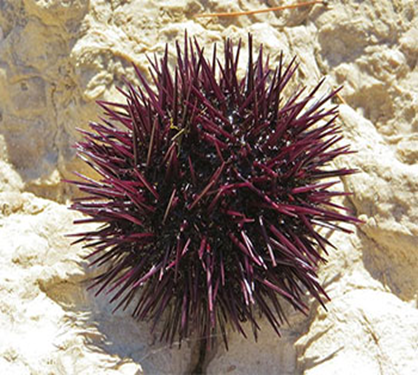 14
012 4828700/0215263400
www.nrcs.org.za
Maphuti.kutu@nrcs.org.za/Thandeka.zulu@nrcs.org.za
Thank You
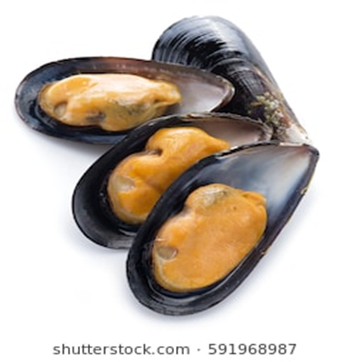 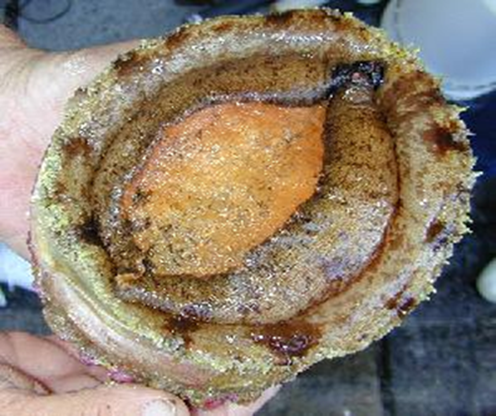